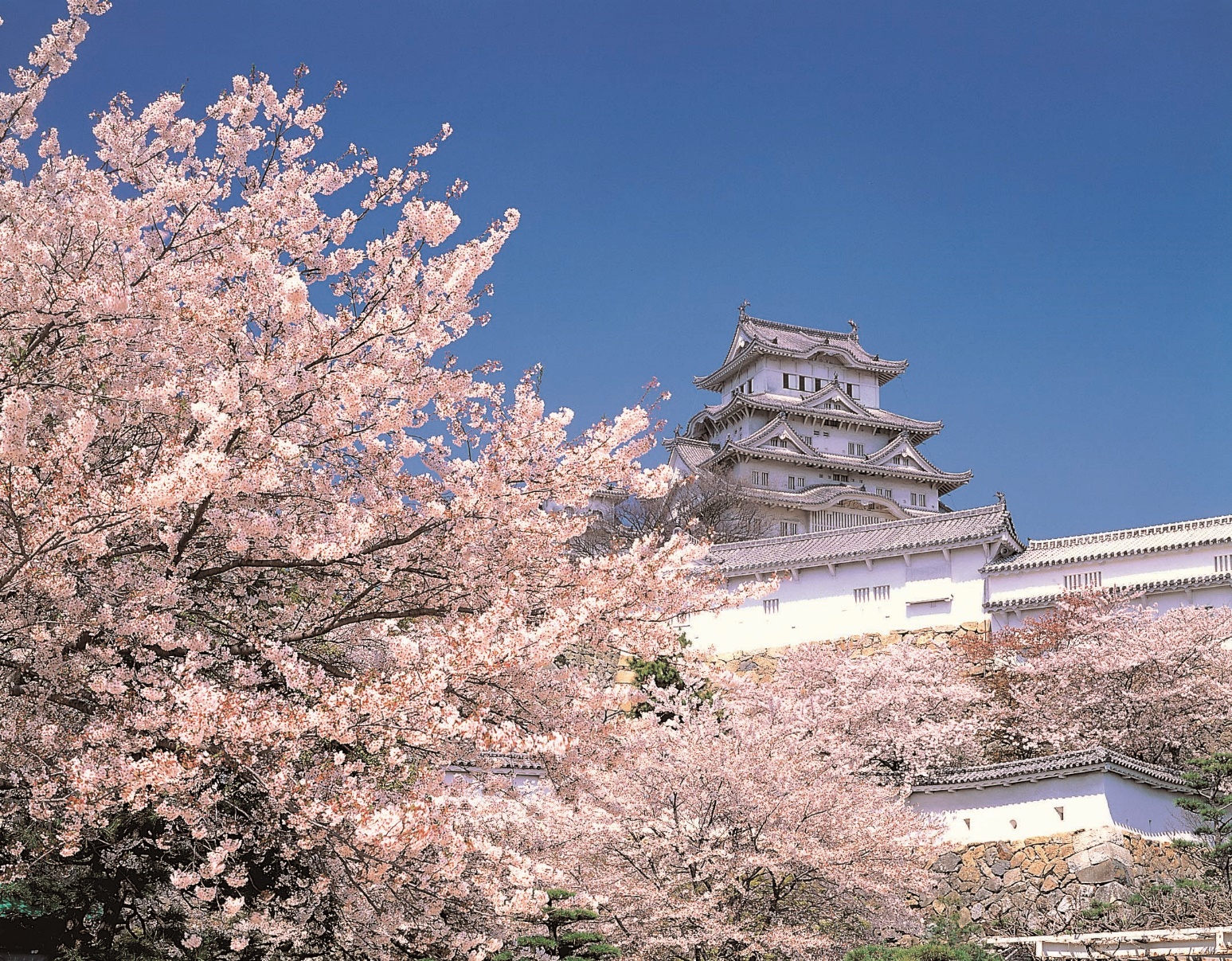 강의 : 일본사회와역사 
교수 : 최장근
일본열도와 
일본 민족의 형성과정
#일본은 어떻게 시작되었을까?
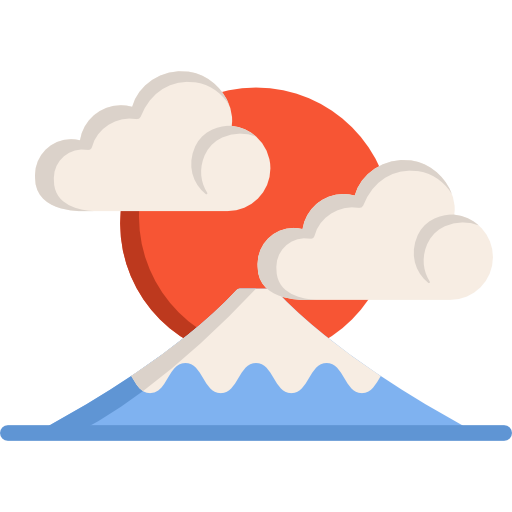 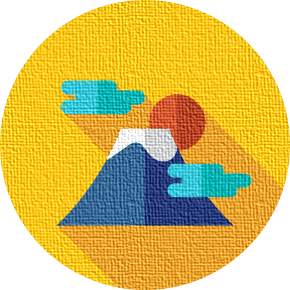 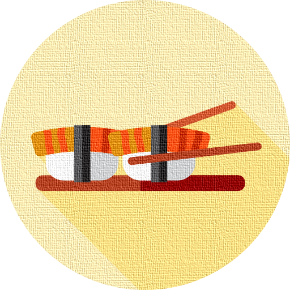 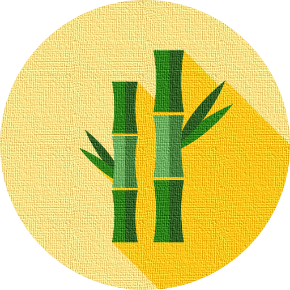 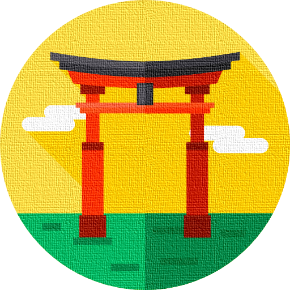 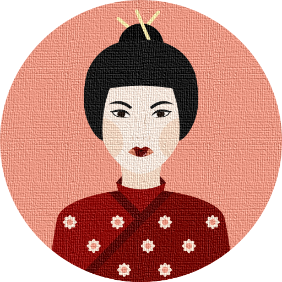 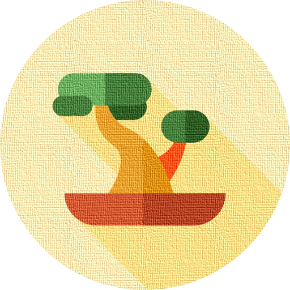 지질학적 
형성
일본의
민족구성
구석기
시  대
조  몬
시  대
야오이
시  대
고  분
시  대
JAPAN Of Society And History
2017. 10. 10
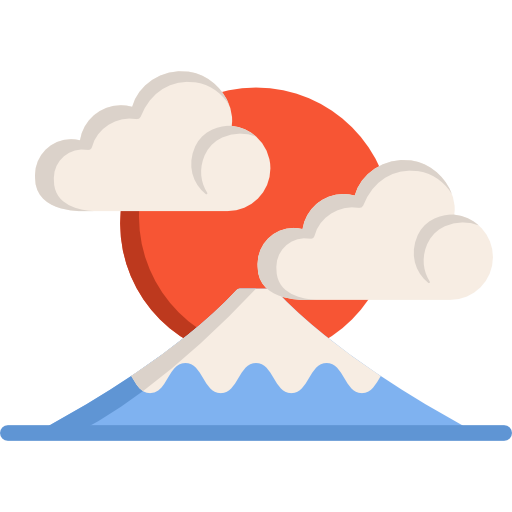 일본어일본학과 2160**** 김*희
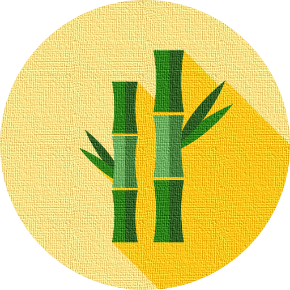 구 석 기  시  대
JAPAN Of Society And History
2017. 10. 10
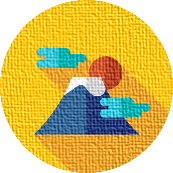 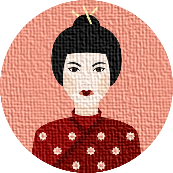 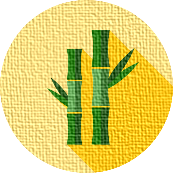 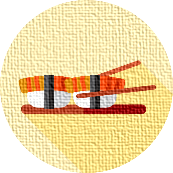 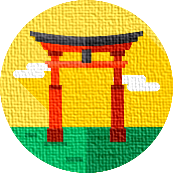 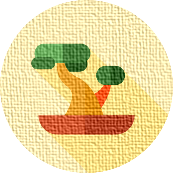 구석기
시  대
일본의
민족구성
지질학적 
형성
조  몬
시  대
야오이
시  대
고  분
시  대
석기
일본의 구석기시대
생활모습
- 1 -
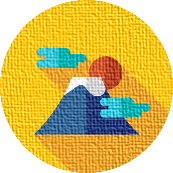 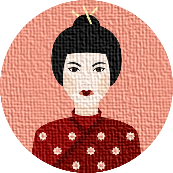 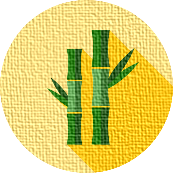 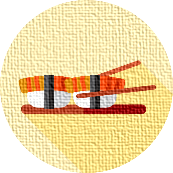 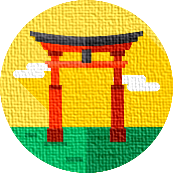 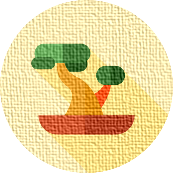 구석기
시  대
일본의
민족구성
지질학적 
형성
조  몬
시  대
야오이
시  대
고  분
시  대
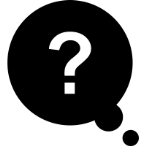 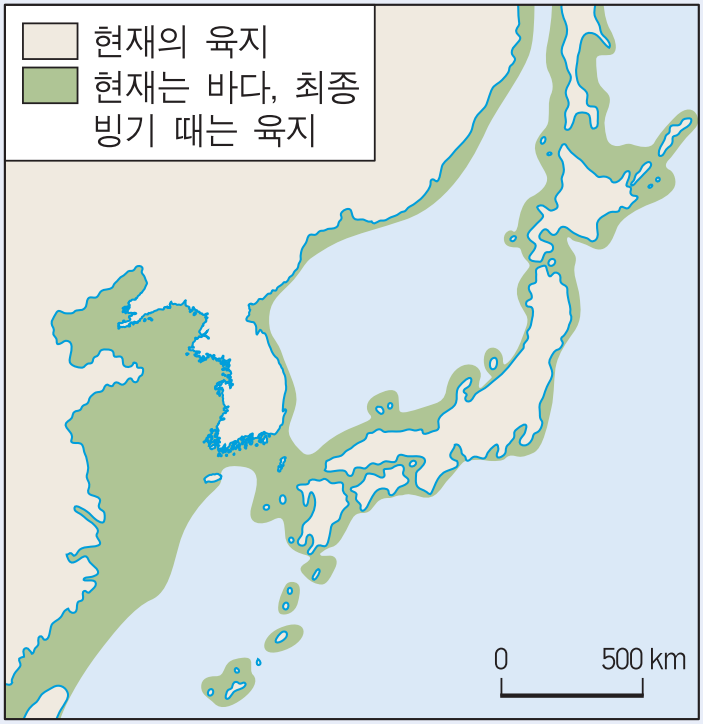 일본인의 조상
마지막 빙하기,
대륙의 인류 이동

1만년전 빙하기의 끝,
해수에 의해 막힌 대륙

돌아가지 못한 인류
일본의 조상
- 4 -
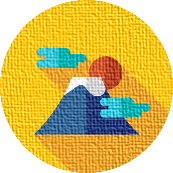 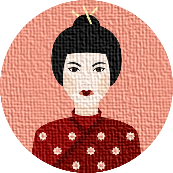 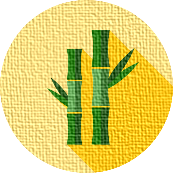 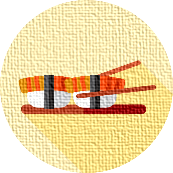 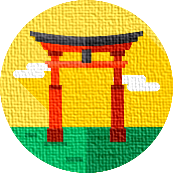 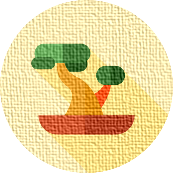 구석기
시  대
일본의
민족구성
지질학적 
형성
조  몬
시  대
야오이
시  대
고  분
시  대
1. 일본의 구석기시대.
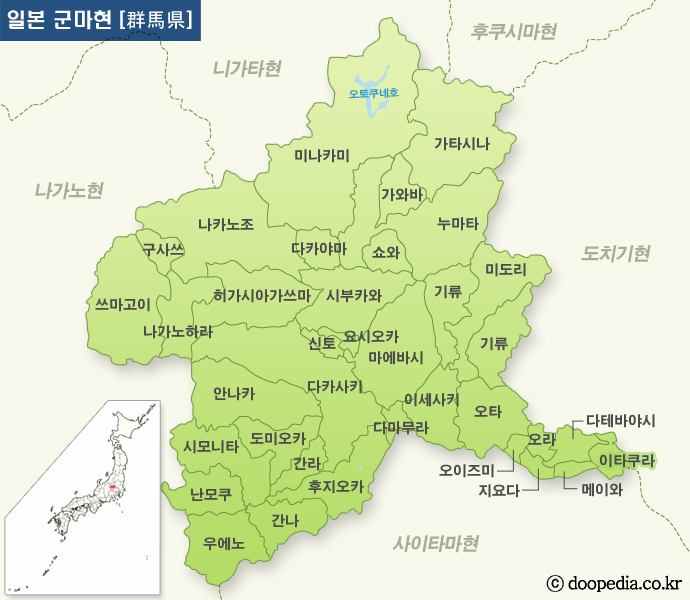 •  일본 군마현 미도리시 이와주쿠 (岩宿) 
에서 구석기 유적 발견
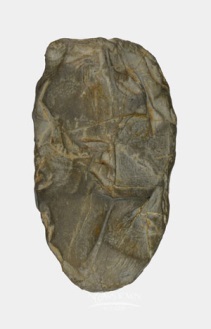 •  구석기 시대의 초석
일본의 구석기 시대에는
사람이 살지 않았다
- 3 -
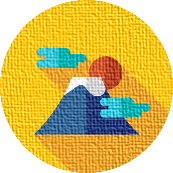 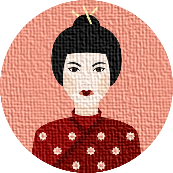 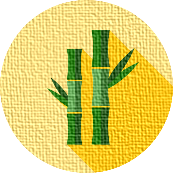 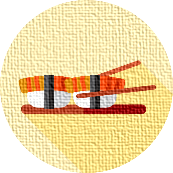 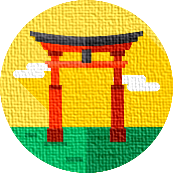 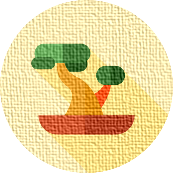 구석기
시  대
일본의
민족구성
지질학적 
형성
조  몬
시  대
야오이
시  대
고  분
시  대
2. 생활모습.
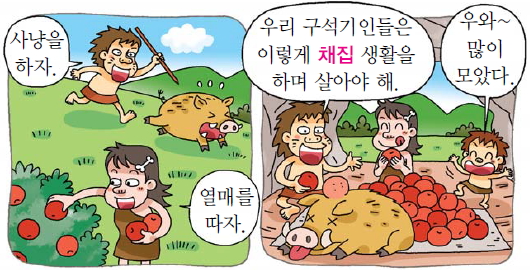 ⇒ 주로 수렵과 채집을 통해 식량을 얻음
- 4 -
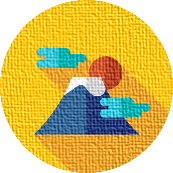 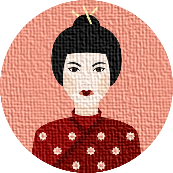 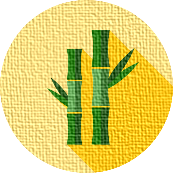 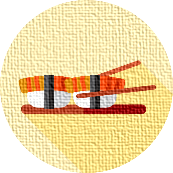 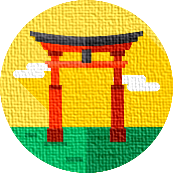 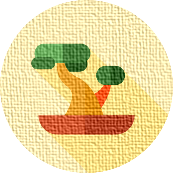 구석기
시  대
일본의
민족구성
지질학적 
형성
조  몬
시  대
야오이
시  대
고  분
시  대
수렵
채집
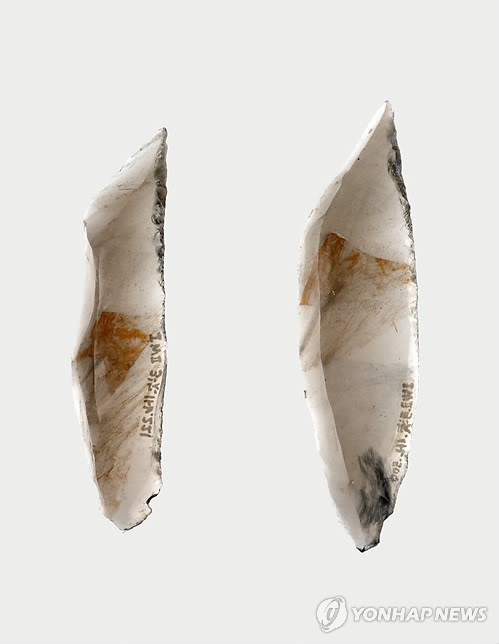 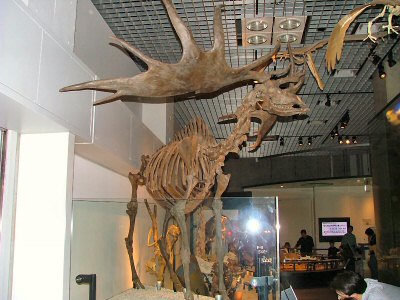 포유 동물들의 뼈와 
대형 포유동물을 해체하는 
작업장이 발견
식물의 가공보다 사냥에 적합한 
끝이 날카로운 석기가 발달돼 있었기 때문
채집<수렵 (비중)
포유 동물을 주식으로 함
-  5 -
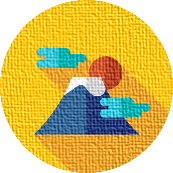 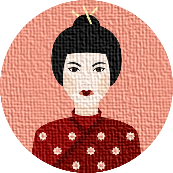 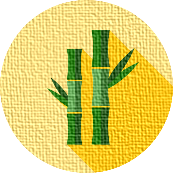 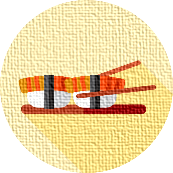 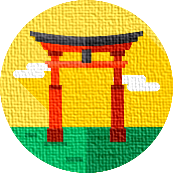 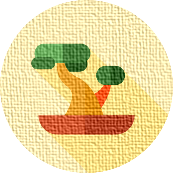 구석기
시  대
일본의
민족구성
지질학적 
형성
조  몬
시  대
야오이
시  대
고  분
시  대
•  이와주쿠 최초 발굴에서도 흑요석제 나이프형 석기가 출토

•  4만년 전의 후기 구석시시대 초기부터 
흑요석 채굴

•  효율적 작업의 흔적

•  원산지마다 다른 고유의 원소기호가 있음

•  관동 지방이나 중부 지방에까지 널리 분포
흑요석
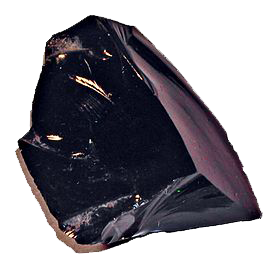 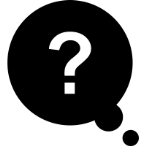 *흑요석은 화산활동이 이뤄지는 순간에 만들어지는 미세한 유리질의 원석
구석기 인류의 이동과 더불어 석기를 비롯한 물물의 교환
- 6 -
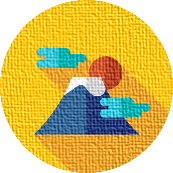 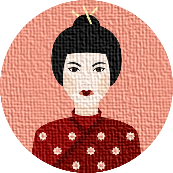 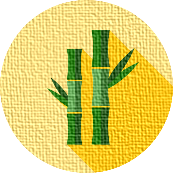 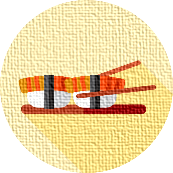 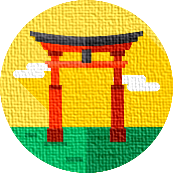 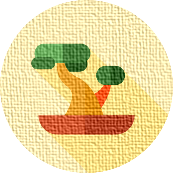 구석기
시  대
일본의
민족구성
지질학적 
형성
조  몬
시  대
야오이
시  대
고  분
시  대
공동체 안에서 남자보다 여자의 권위가 더 강함

남자-사냥 , 여자-채취와 가사

집단혼의 상태에서 제 자식을 확실히 알 수 있는 사람은 여자였기 때문
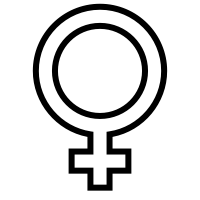 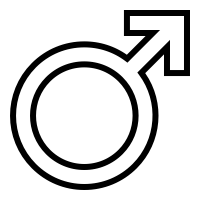 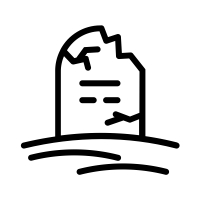 사후세계에 대해 막연하게나마 인식하고, 종교적 의식이 싹트고 있었음
- 7 -